Meiosis
Vocabulary
Somatic cells- Any cell, other than a gamete, forming the body of an organism 
Gametes- sex cells (eggs and sperm)
Homologous chromosomes: Chromosomes that have a corresponding chromosome from the opposite-sex parent (2 sets of chromosomes, one from each parent)
Diploid (2n)- A cell that contains both sets of homologous chromosomes. 
Haploid (n)- A cell that contains only a single set of chromosomes
Mitosis vs Meiosis
Mitosis:
Two identical cells


Meiosis:
4 cells that are
genetically different
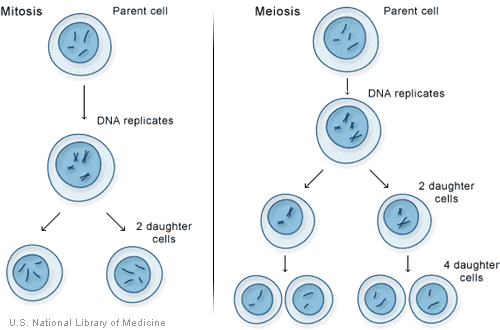 Mitosis                                       Meiosis
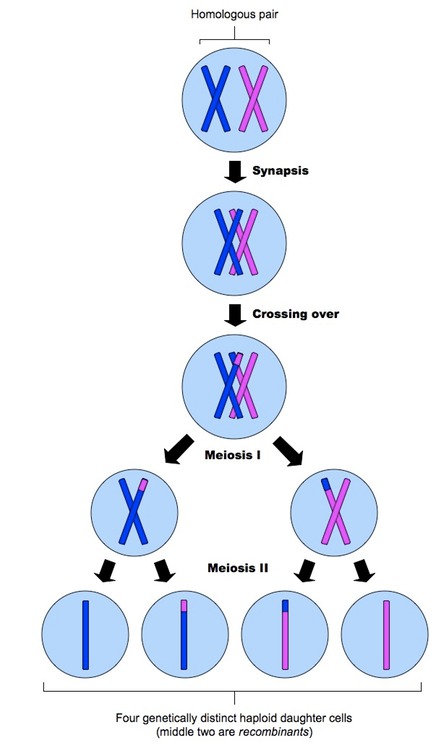 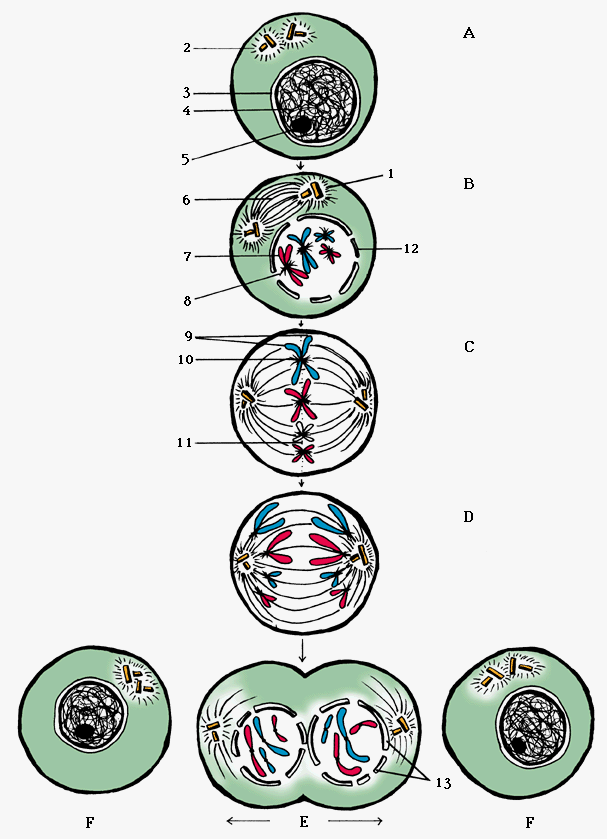 Interphase
DNA is uncoiled (called chromatin)
DNA replicates
Cell grows
><
<
Prophase I
DNA condenses (called chromosome)
Nucleus disintegrates
Homologous chromosomes pair up (forming a tetrad)
Crossover occurs between tetrads
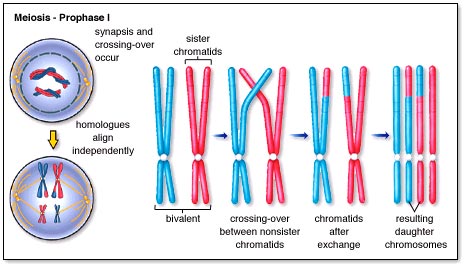 Metaphase I
Tetrads line up in the middle of the cell
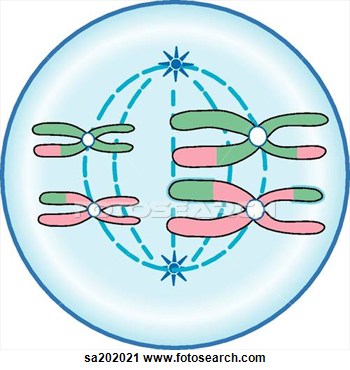 Anaphase I
Homologous chromosomes split up and move toward opposite ends of the cell
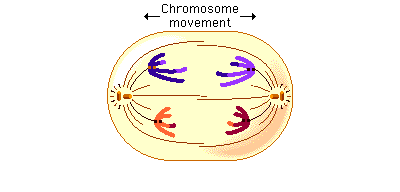 Telophase I
2 independent cells begin to form
Nucleus forms on each cell
DNA uncoils
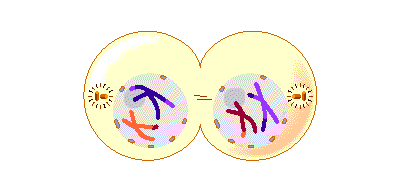 Cytokinesis
Occurs at the same time as telophase
Division of the cytoplasm to make 2 haploid cells
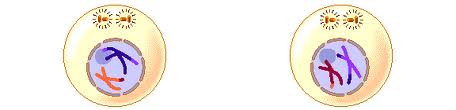 Prophase II
Chromosomes do not pair up
Nucleus disappears 
DNA condenses
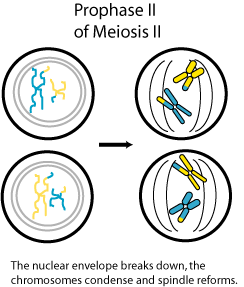 Metaphase II
Chromosomes line up in the middle of the cell
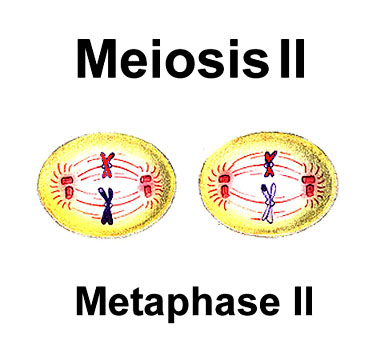 Anaphase II
Sister chromatids split up
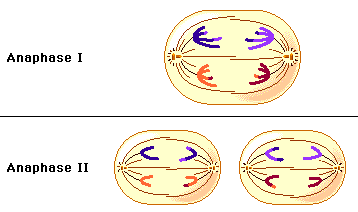 Telophase II
4 haploid daughter cells (gametes) are being formed
Each gamete makes a nucleus
Chromosomes uncoil (forming chromatin)
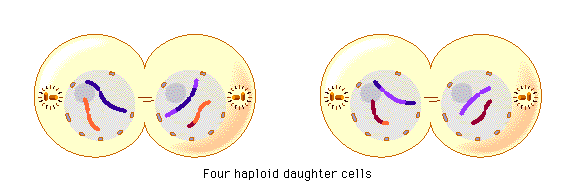 Cytokinesis
Occurs at the same time as telophase II
4 different cells are formed
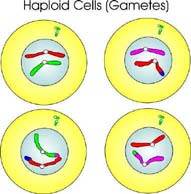 Meiosis diagram
XX
X
X
Meiosis I
>
>
<
<
Meiosis II
Sex cells- men vs women
Men: produce four sperms
Women: produce one egg. The rest become “polar bodies”
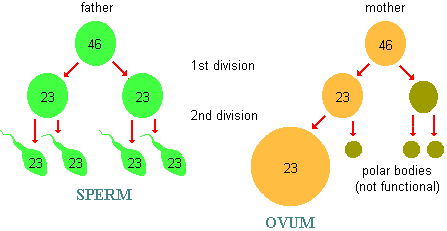